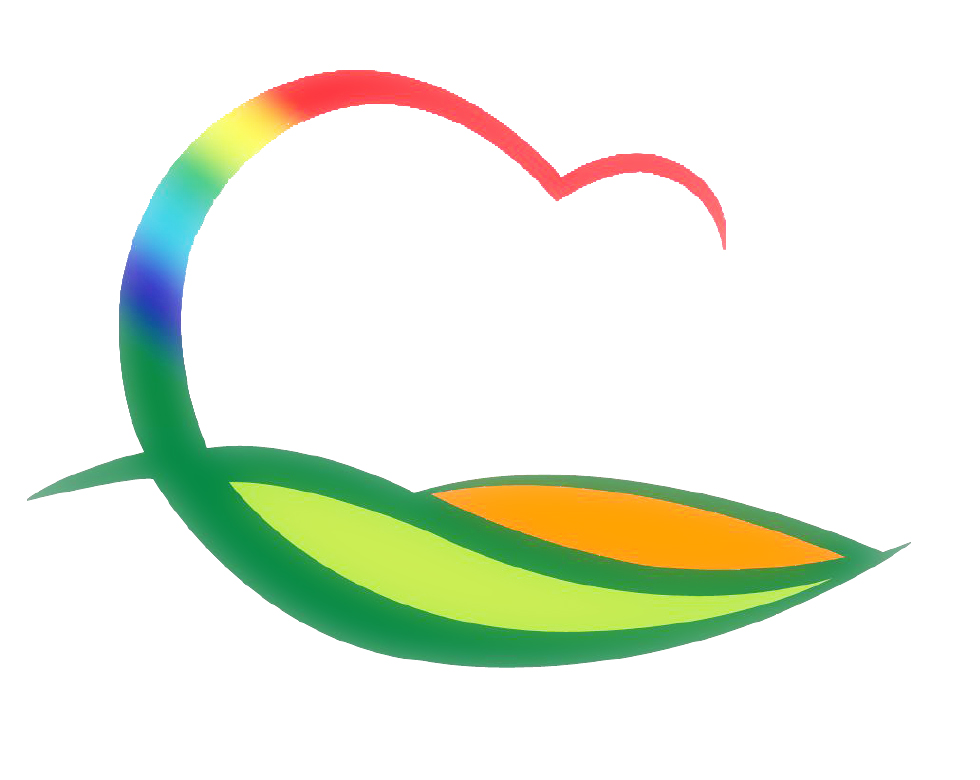 기획감사관
(2022. 5. 30. ~ 6. 5.)
2-1. 민선8기 인수지원 업무 추진
~ 5. 31.(화) : 주요업무계획 부서별 작성
~ 6. 03.(금) : 예비비 집행계획 수립
~ 6. 05.(일) : 주요업무계획 편집완료  
~ 6. 06.(월) : 인수위원회 사무실 준비
2-2. `상반기 농촌일손돕기 추진
6. 3.(금) / 황간면 / 12명 / 포도순따기